Lecture 17Chapter 5
Speech Clauses V
(Offensive and Hateful Speech; False Speech)
This Lecture
More on the First Amendment
Pages 247-258
Offensive and Hateful Speech	
Snyder v. Phelps (2011)- Westboro Baptist Church
False Speech
United States v. Alvarez (2012)- Stolen Valor Act
Hateful and Offensive Speech
We already saw something that fits this description
Texas v. Johnson (1989)- Flag burning
But what if the speech is directly based on hate?
And targets a particular group?
Can the government punish hate speech?
National Socialist Party v. Skokie (1977)
Members of the Nazi Party wanted a permit to march in a largely Jewish town
The city denied them, but the Court found they could not deny them in advance
They could do something if the parade got out of hand
The ACLU represented the Nazi Party, and lost many Jewish contributors
Hate Crime Laws- I
R.A.V. v. City of St. Paul (1992) 
By Scalia, J. (9-0)
City law banned certain hateful symbols
Such as swastikas and cross burnings
Court found it was content based and viewpoint discrimination and overly broad
It singled out the haters, but left them open to criticism
Government has no authority "to license one side of a debate to fight freestyle, while requiring the other to follow the Marquis of Queensbury Rules.”
Hate Crime Laws- II
Wisconsin v. Mitchell (1993)
Case involved a Wisconsin statute that allowed for a sentencing enhancement if the court found hatred as a motive for the crime
Rehnquist, C.J. for a unanimous court found in favor of Wisconsin
The consequences of a race based crime were more severe to the community
It was not punishing the views, but the ramification of the views
These situations where racist views would enhance a sentence would be rare
The state can look at protected classes of individuals for laws
Virginia v. Black (2003)
Cross burning with the intent to intimidate can be punished
It has to a be “true threat”
Snyder v. Phelps (2011)
Background
Snyder was a Marine that died in Iraq in 2006, whose funeral mass was in Westminster, Maryland
The funeral was protested by the Westboro Baptist Church, led by Fred Phelps
He was a fundamentalist Protestant minister who hated gays and Catholics
His church blamed the US military for being too tolerant of gays as God’s punishment 
Phelps and his followers were one thousand feet away in a public area
Their signs were against gays, Catholics and the military
Snyder’s father filed a civil suit against Phelps and the church for intentional infliction of emotional distress as a result of the protest
He wins $2.9 million in compensatory damages and $8 million in punitive damages
The 4th Circuit overturned the verdict on First Amendment grounds
Snyder v. Phelps- II
Arguments
For Snyder
The speech is not rationally connected to any public debate
Rhetorical hyperbole has no absolute protection
There is a right to privacy for the memory of the dead
Phelps and the church burdened his First Amendment rights
For Phelps and the Westboro Baptist Church
The speech concerned public issues
Snyder made himself a public figure
The speech occurred outside a zone of privacy
The speech did not take away Snyder’s right to the funeral rites
Snyder v. Phelps- III
Roberts, C.J. for an 8-1 Court
Was the speech of public or private concern?
Public issues get far more protection under the First Amendment
Must examine the content, form and context of that speech, as part of the whole record
They find it was of public concern, even if at a funeral
They also were picketing peacefully in a public place
They had a right to be where they were
They did not formally disrupt the funeral
They therefore are subject to special protection under the First Amendment
Even if the speech is horrible and offensive
So Phelps wins
Snyder v. Phelps- IV
Alito, J. dissenting
He noted that Phelps and the church got as close as they legally could to the funeral service
And launched a nasty verbal attack on Snyder
He distinguishes their speech from these actions
He finds that Westboro was a horrible group of people
“In order to have a society in which public issues can be openly and vigorously debated, it is not necessary to allow the brutalization of innocent victims like petitioner”
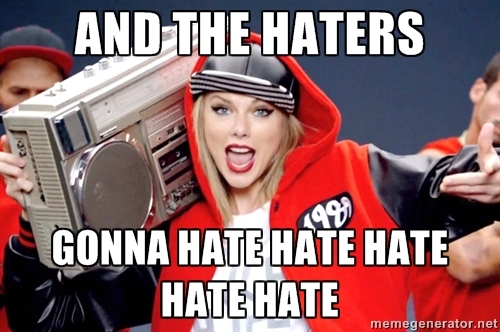 United States v. Alvarez (2012)
Background
Alvarez falsely claimed he had won the Congressional Medal of Honor
He was a serial liar
Congress had in 2005 passed the Stolen Valor Act which made it a crime to claim one had received any medal, etc. from the military
Alvarez was tried and convicted of violating the law
He appealed and the 9th Circuit found the statute unconstitutional
United States v. Alvarez- II
Arguments
For the United States
False statements are not subject to the First Amendment protections
It regulates a very narrow category of speech
The government has a strong interest in protecting the reputation of its military honors that it awards against those that falsely claim they were awarded them
For Alvarez
This is a content based restriction, thus subject to strict scrutiny
This is only an “important” interest and not a compelling one
The law is overbroad
United States v. Alvarez- III
Kennedy, J. announced the judgment of the Court
His opinion is joined by Roberts, C.J. and Ginsburg and Sotomayor, JJ.
He acknowledges the government has a legitimate objective here
He notes content based restrictions are presumed invalid
This statute punishes this falsehood any time, any place, to any person
No mention of material gain
Counter speech could alleviate the problem?
Expose Alvarez as a fraud?
"Permitting the government to decree this speech to be a criminal offense, whether shouted from the rooftops or made in a barely audible whisper, would endorse government authority to compile a list of subjects about which false statements are punishable. That governmental power has no clear limiting principal. Our constitutional tradition stands against the idea that we need Oceania’s Ministry of Truth”
United States v. Alvarez- IV
Breyer, J. joined by Kagan, J. concurring in judgment
They agree with the outcome
However, they would apply intermediate scrutiny rather than strict
They see substantial justification for the statute
They see the statute as not sufficiently narrowly tailored
There was a less restrictive means to achieve this goal
United States v. Alvarez- V
Alito, J. joined by Scalia and Thomas, JJ. dissenting
False statements that inflict harm have no legitimate interests
They felt it was as narrowly tailored as it possibly could have been
Next Lecture
More on the First Amendment
Pages 258-267
Student Speech
Tinker v. Des Moines Independent Community School District (1969)
Morse v. Frederick (2007)